Thermal modeling, interfaces, test results
LBNL Composites Workshop
February 29-March 3, 2016
Thermal modeling of our typical detector structures, like ATLAS pixel local supports, is interesting
0.6W/cm^2 @-7C
Thermal Grease 1.4W/mK
thermal-mechanical deflection
steady-state heat transfer
non-trivial thermal interfaces
thin-wall and thick-wall
convection
2 phase flow
oh yes, and composite materials
fiber-reinforced
particle-reinforced
foam/filler hybrid
CC 40 X 200W/mK (0.5mm)
-20C
Flat tube —increase area
Sector ‘05
CFRP 1 X 200W/mK (0.075mm)
0.6W/cm^2 @-15C
Thermal Grease 1.4W/mK
Carbon Foam (20-40W/mK)
-30C
Current Concept
Buried tube (higher pressure)
Joe Silber
2
High in-plane thermal conductivity can be achieved for CFRP
Typically use pitch-based fibers with high thermal conductivity (K)
K1 of fiber itself can be extraordinary
K13D2U fiber is 800 W/m*K, which is 2x copper
this in the fiber direction (1-direction)
K1 of a unidirectional ply is ~½ that
rule of mixtures:  K1,ply = Kf1 * Vf + Km * Vm
K1 of a typical stackup is ~½ that again
tensor rotation of each ply K1
weighted average by ply thicknesses
So for the high-performance pitch fibers, we end up with aluminum-like thermal conductivity in-plane, ~200 W/m*K
Joe Silber
3
Thru-thickness thermal conductivity is generally 2-3 orders of magnitude lower
This is the out of plane direction (K3)
K3 ~ 1 W/m*K
K1 / K3 ~ 10² to 10³ 
In special cases we can do a bit better than K11 = 200 W/m*K, but it often doesn’t matter:
In many practical applications the limiting factor is getting the heat into or through the thickness of the laminate
For a ply, K2 = K3 ~ (Vf / Kf2 + Vm / Km)-1
Typical Kf2 ~ 2-10 W/m*K
Typical Km ~ 0.2 W/m*K
Joe Silber
4
The interfaces are important resistors in our typical geometries
~0.5W/m2
1.25 W/mK (100m) SE4445
Thermal Interface Material
Silicon Module
They certainly cannot be ignored.
Generally need to modeled as discrete solids, with finite thickness.
CFRP Face Sheet
~1.0 W/mK (~200m)
CVD Foam (30-40W/mK)
1.1 W/mK (100m)
Interface Equivalent
Cooling Tube BC
Joe Silber
5
Our interfaces at foam-facesheet or foam-tube depend deeply on fabrication details
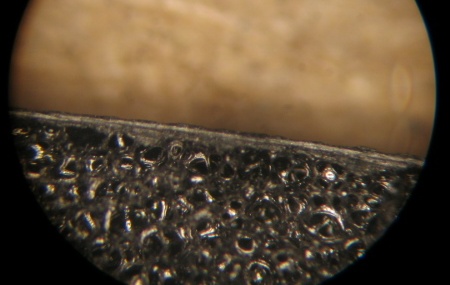 (A)  50um resin film, 25um peel
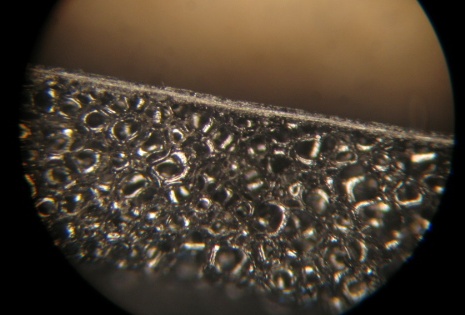 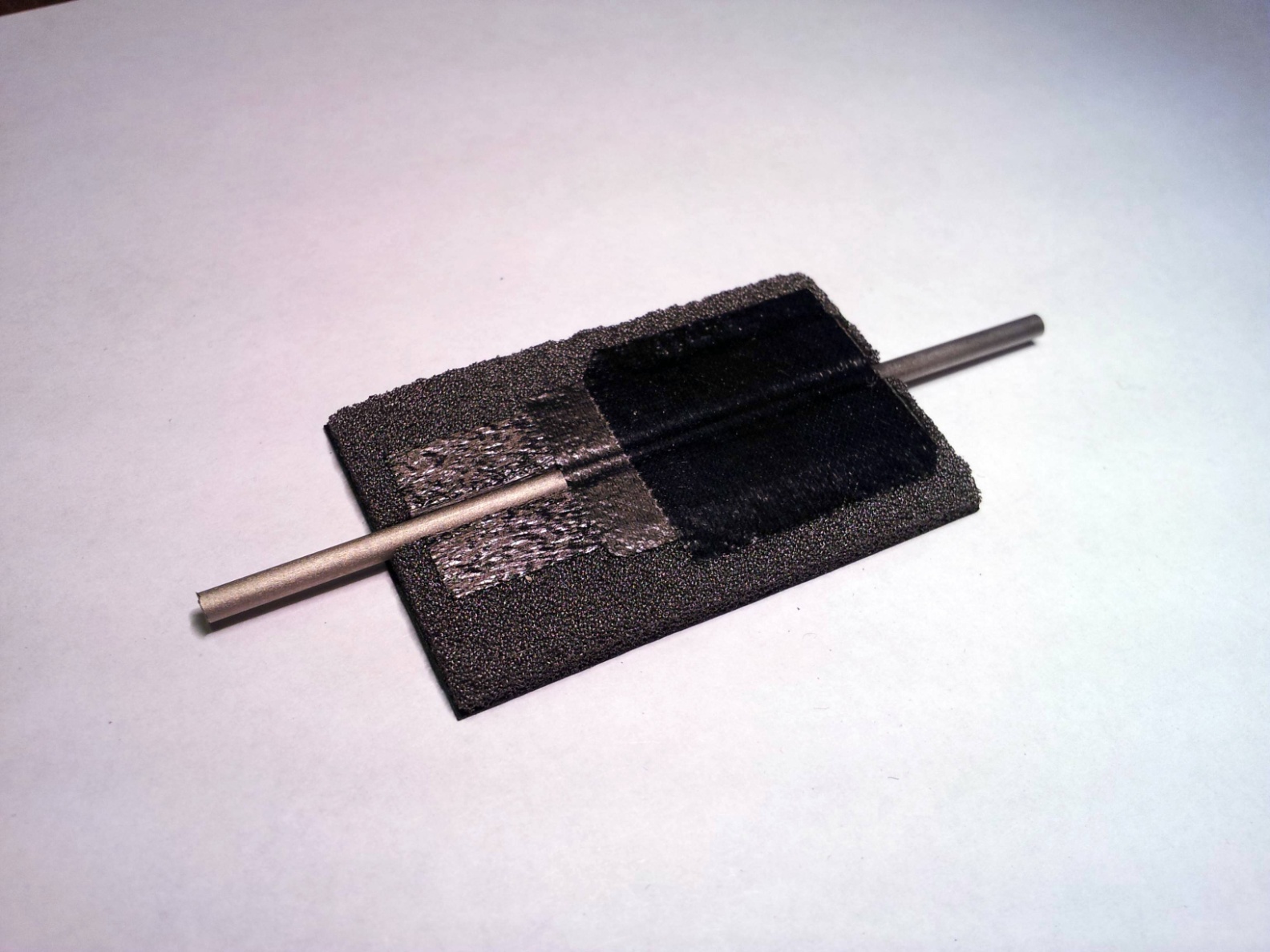 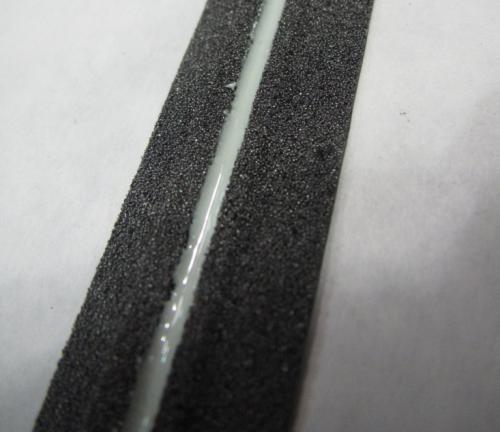 Co-cured sample
(B)  No resin film, 25um peel
Epoxy + BN
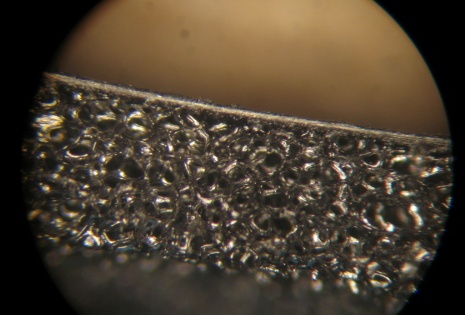 Joe Silber
6
(C)  No resin film, 75um peel
We need to use solids for thermal models in FEA
For structural FEAs, we often use shell bodies (2D) to represent composite laminates
This works because the thru-thickness loads (shear and out-of-plane modulus) are negligible
For thermal FEAs, the thru-thickness conductivity is essential
So we have to model 3D bodies of finite thickness
This adds overhead to model setup
more contact surfaces to define
may need a discrete body for every ply
and each ply body needs a discrete coord system to define its orientation
some FE pre-processors (such as ACP) can make this work much faster (for complex geometries, read “possible”) to do
Joe Silber
7
We’ve more or less standardized on a typical method for assessing thermal performance of staves for detectors
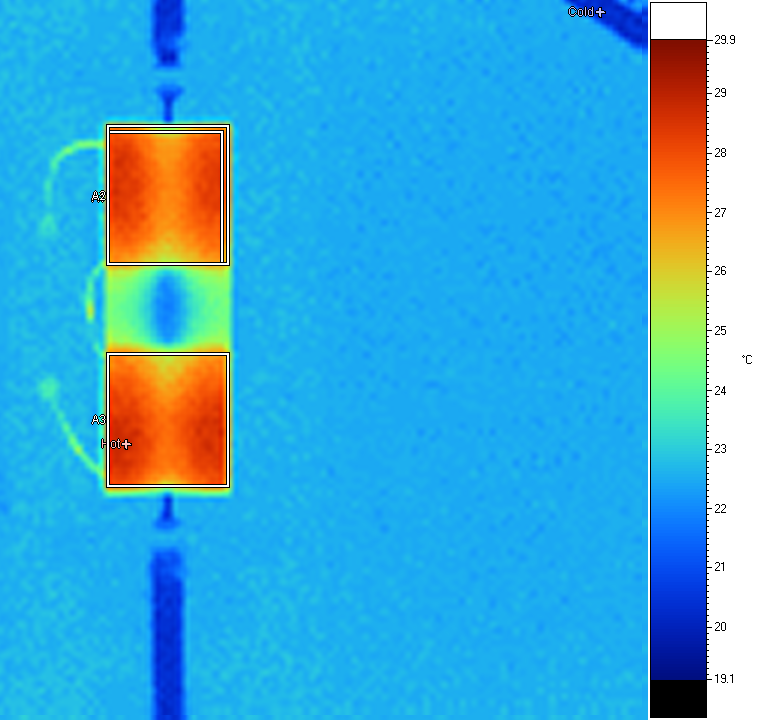 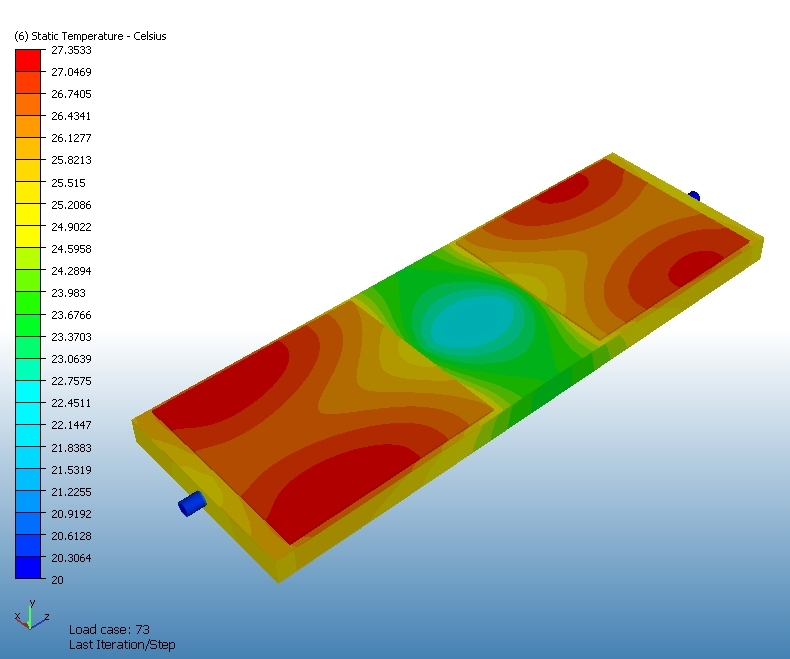 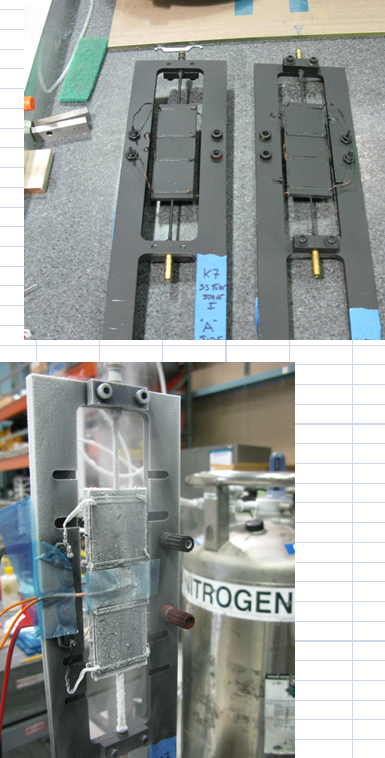 Stave has all fab processes and materials
2+ Si/Pt dummy module heaters
IR camera images heaters on and off
ΔT = Ton – Toff , typical spec ΔT < 8-10°C
This type of test includes the interfaces.
Joe Silber
8
Thermal-mechanical behavior is pretty straightforward to do in FEA
Solve the thermal problem
Pass temperature data as input to structural
Solve the structural problem

It is not straightforward to test.
Joe Silber
9
We’ve used combined IR (thermal) + TVH (interferometry) to do this on I-beam
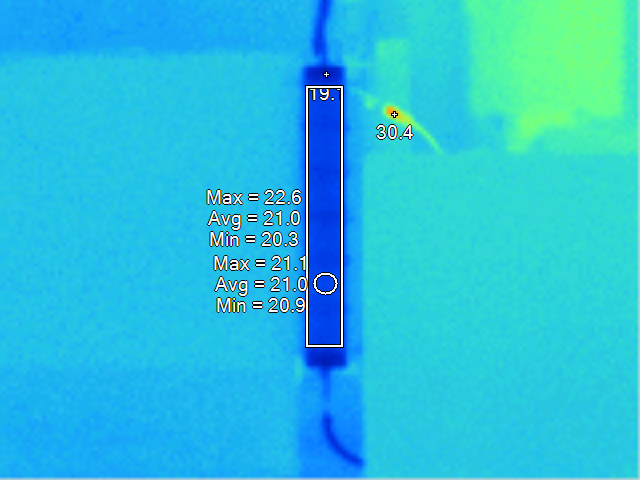 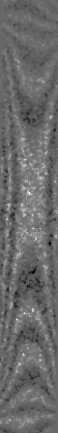 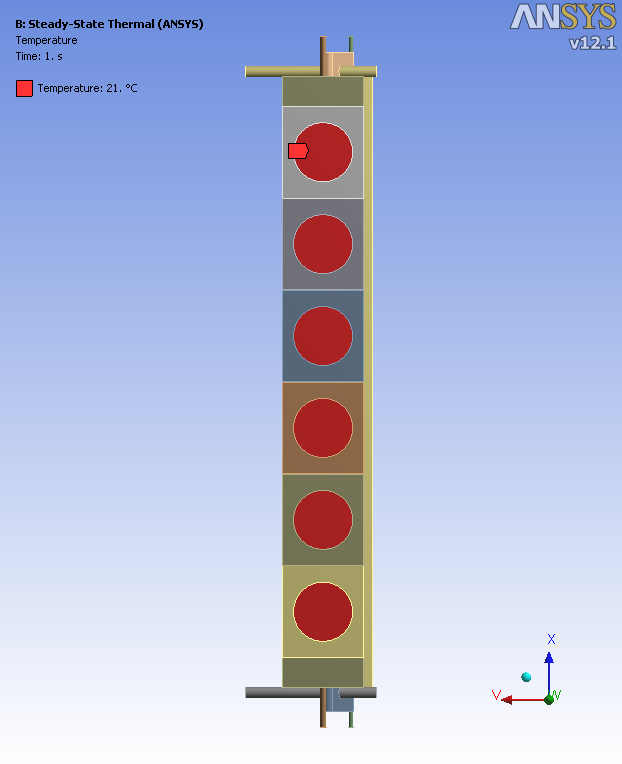 IR temp data
  B.C. for FEA
Solve two thermal-stress analyses at the two setpoints and then compare to TVH data
TV holography data
 Differential deflection between 2 setpoints (2 different power inputs to silicon)
Joe Silber
10
It is highly effective at validating FEA, but takes some work to do
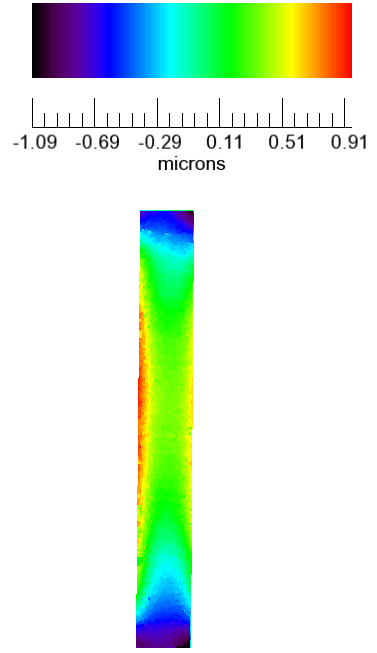 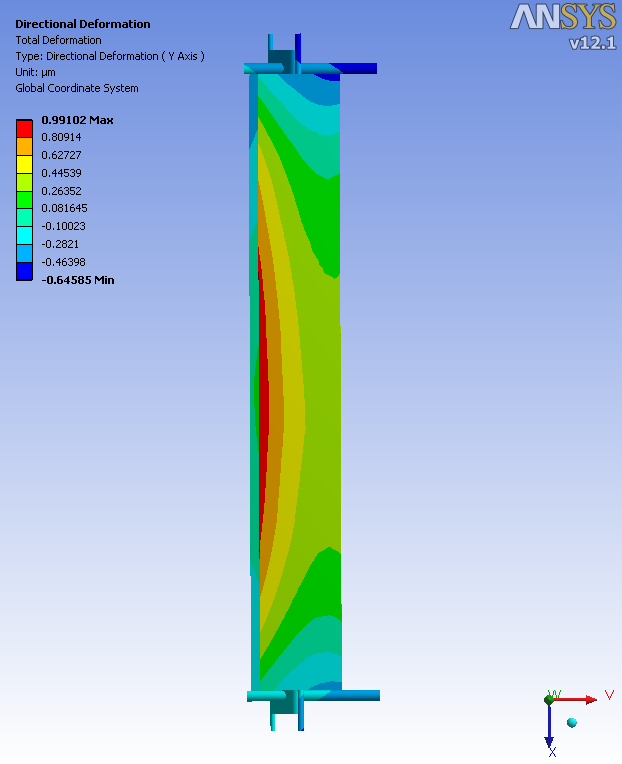 TVH
meas.
FEA
Joe Silber
11
We typically fill our epoxies with particles to enhance Km
Typical unfilled epoxy (Hysol 9396), K = 0.2 W/m*K
Baseline filler for most of our applications is micron-sized BN, which gets you to K ~ 1.1 W/m*K at 20-30% mass fraction
easy to use, safe, gives nice viscosity
Another typical filled material is SE4445, with K = 1.25 W/m*K
frequently used to mount Si modules
proprietary filler, Dow material
Joe Silber
12
There’s been a lot of activity recently on finding new fillers for resins, to enhance K
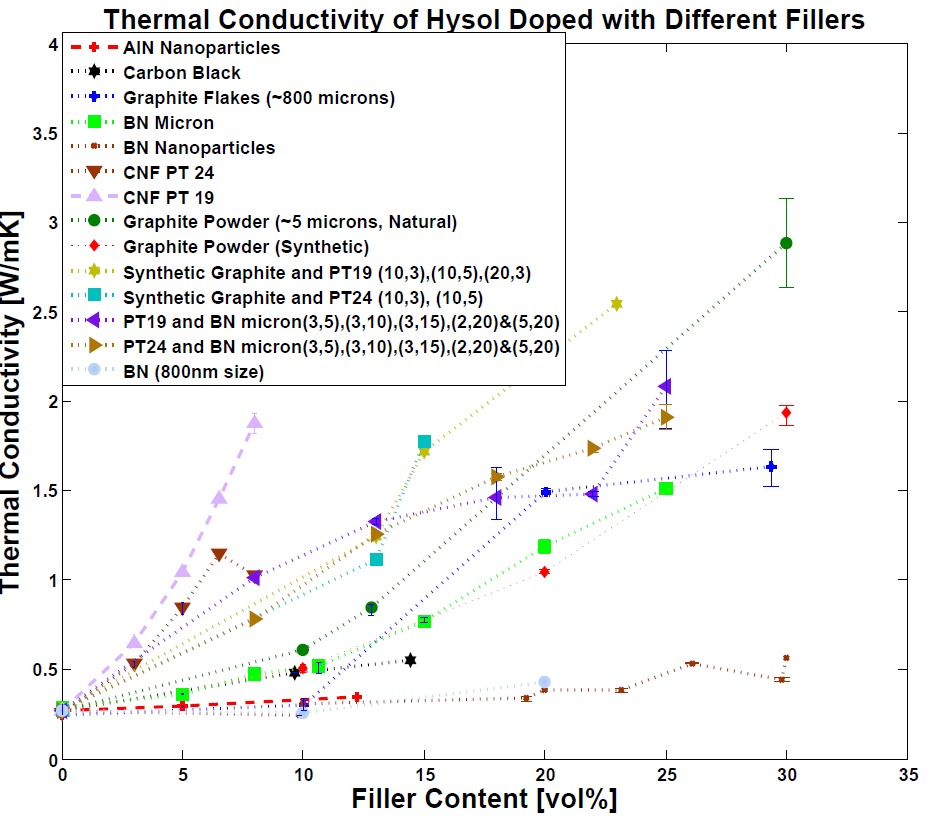 We should be able to reliably get above ~1.5 W/m*K in practice with Hysol.

3 W/m*K is about the conceivable limit.
(and “nano” was not magical)
Joe Silber
13
Thermal conductivity is important, but filled adhesives still need to be used as adhesives
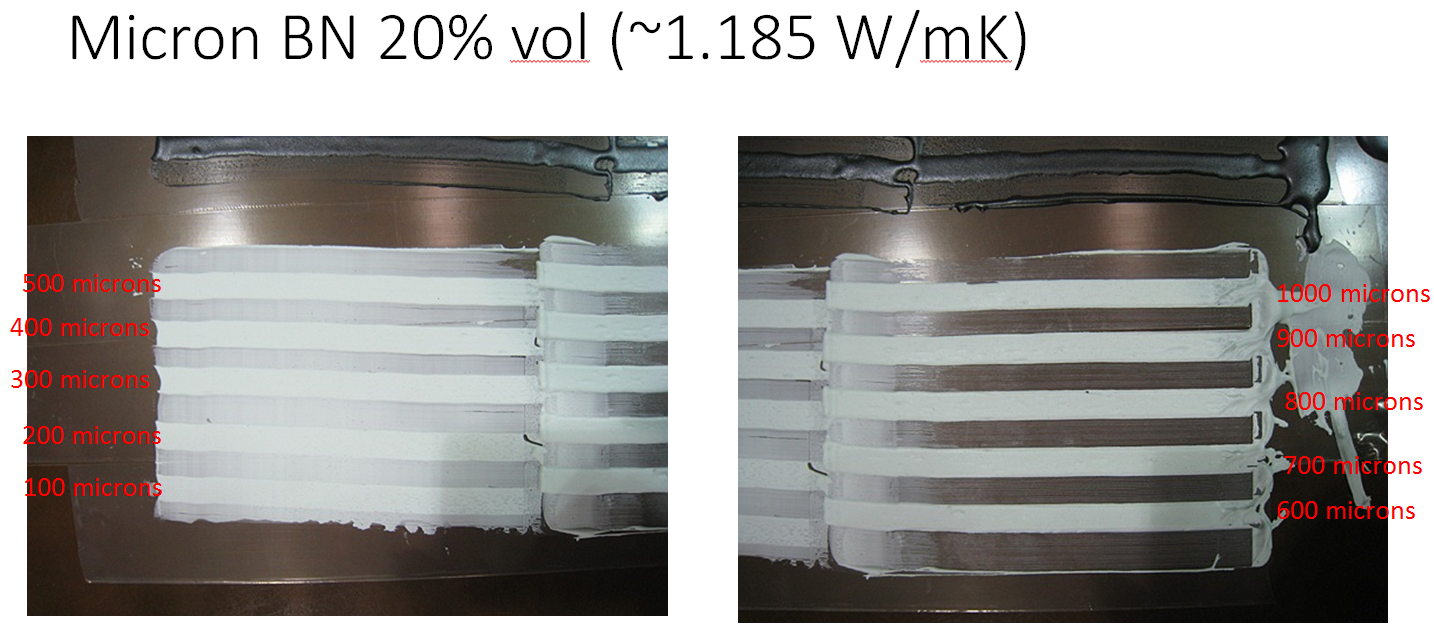 Here is a nicely-spreadable typical BN-filled epoxy.
Joe Silber
14
Here is an example of an unusable mixture.
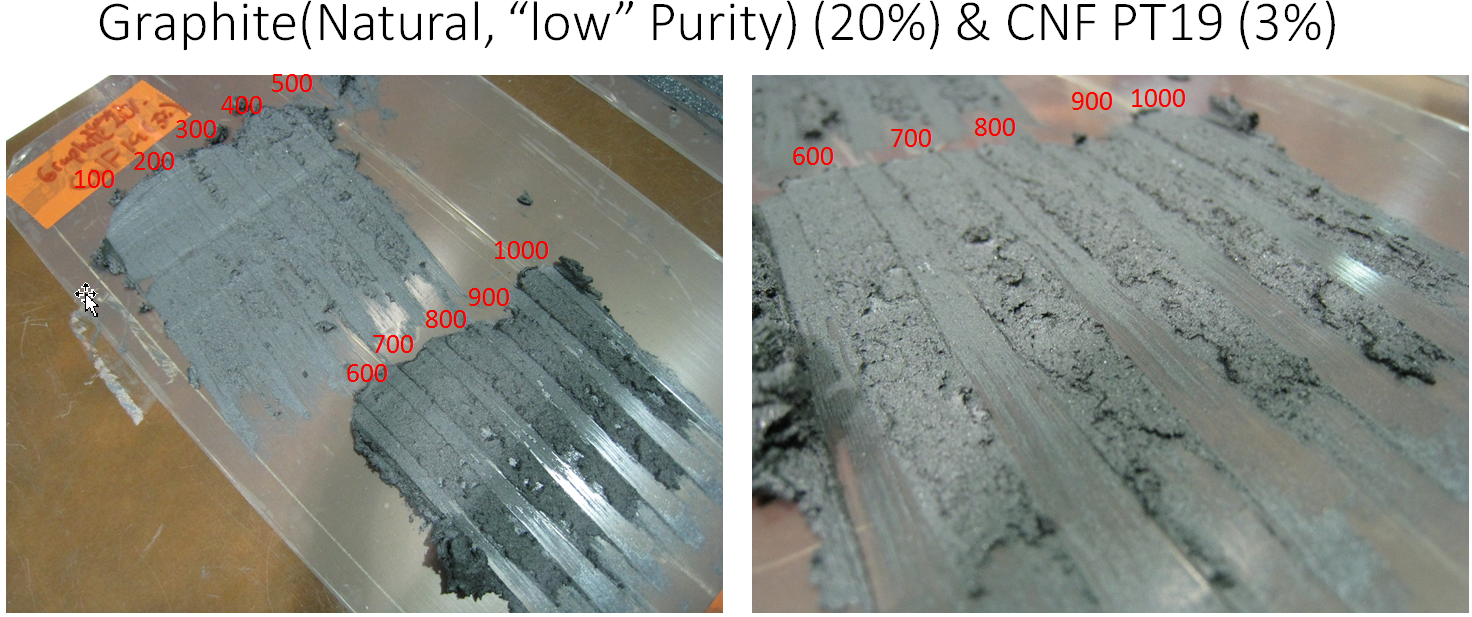 Joe Silber
15
A lower viscosity resin allows more filler, and perhaps better exfoliation / distribution
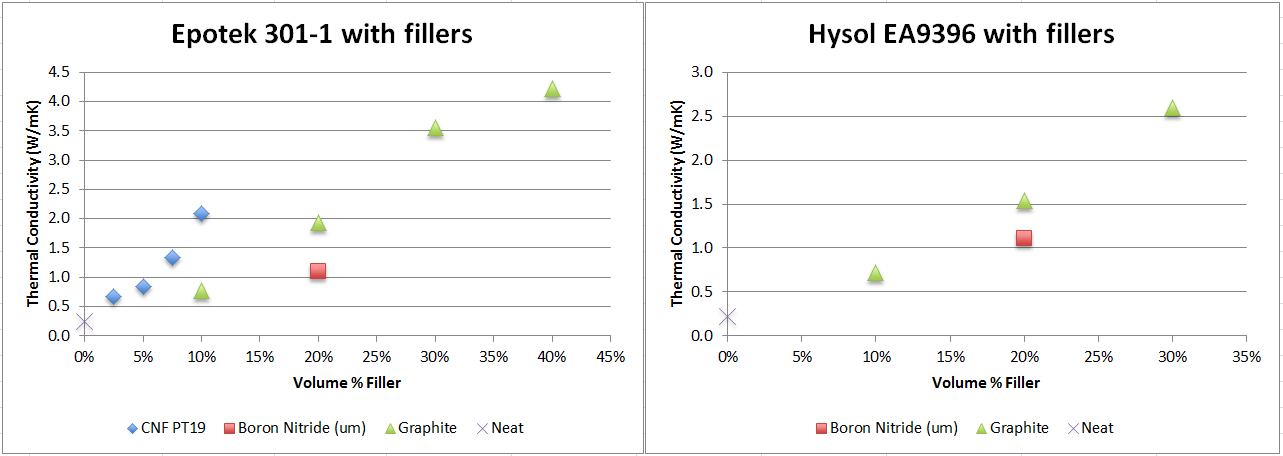 Sample
‘too conductive’
To measure
This also highlights the importance of mixing quality.
A mixing machine with 2 spin axes (centrifugal + local) is an essential piece of equipment.
Joe Silber
16
Thermal modeling is about intimate investigation of the materials and interfaces
Interfaces must be modeled discretely
K is often fabrication process-dependent
Testing properties and validating FEAs is generally not-so-simple:
accuracy and cross-calibration of temperature sensors
thermal interfaces to temperature sensors
thermal interfaces to heat sources
natural convection or other losses
cost of producing many samples
variability of samples
combining thermal and mechanical
plumbing is required
It takes a lot of iteration.
A good IR camera is really helpful.
Joe Silber
17
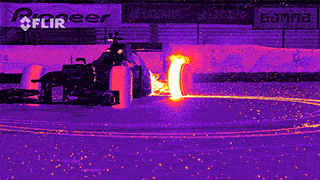 Joe Silber
18